Oddělení projektu ve vzdělávání
22. září 2022

Mgr. Dagmar Kasalová
Krajský úřad Libereckého kraje
odbor školství, mládeže, tělovýchovy a sportu
(dagmar.kasalova@kraj-lbc.cz)
Obsah
Erasmus +
MŠMT – Národní plán obnovy
OP JAK – šablony
Ostatní výzvy
OP VVV – projekty Libereckého kraje
Erasmus+ - Dům zahraniční spolupráce
webové stránky pro informace o programu: https://www.dzs.cz/program/erasmus
zájemci (školy), kteří ještě nemají souhlas Rady kraje, se musí obrátit na oddělení projektů ve vzdělávání, které před podáním žádosti zařídí souhlas RK – Mgr. Dagmar Kasalová
zájemci (školy), kteří již získali souhlas Rady kraje na dané programové období, pouze oznámí do jakých aktivit se zapojili – Mgr. Dagmar Kasalová
MŠMT – Národní plán obnovy
webové stránky pro informace o programu: https://www.edu.cz/npo/
odkaz na výzvy: https://www.edu.cz/npo/vyhlasene-vyzvy-z-npo/
komponenty NPO v gesci MŠMT: https://www.edu.cz/npo/komponenty-npo-v-gesci-msmt/
před podáním žádosti ke konkrétním výzvám je zapotřebí mít souhlas Rady kraje – řeší oddělení projektů ve vzdělávání, Mgr. Dagmar Kasalová
OP JAK
Šablony I pro MŠ, ZŠ a školská poradenská zařízení
souhlas Rady kraje byl udělen dne 12. července 2022
dotčené školy mohou podat žádost do programu
celá výzva i s přílohami: https://opjak.cz/vyzvy/vyzva-c-02_22_002-sablony-pro-ms-a-zs-i/, karta DOKUMENTY
OP JAK
Šablony I pro SŠ a VOŠ
souhlas Rady kraje byl udělen dne 12. července 2022
dotčené školy mohou podat žádost do programu
celá výzva i s přílohami:https://opjak.cz/vyzvy/vyzva-c-02_22_003-sablony-pro-ss-a-vos-i/, karta DOKUMENTY
Dotační výzvy z jiných programů
v případě zájmu podat žádost do výzev jiných ministerstev je nutné se obrátit na oddělení projektů ve vzdělávání – Mgr. Dagmar Kasalová
OP VVV - Projekty Libereckého kraje v oblasti školství
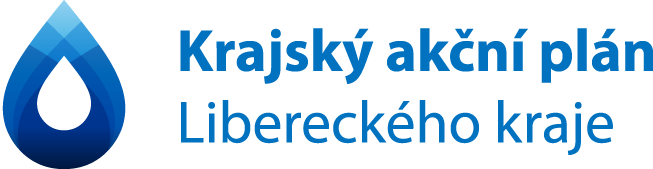 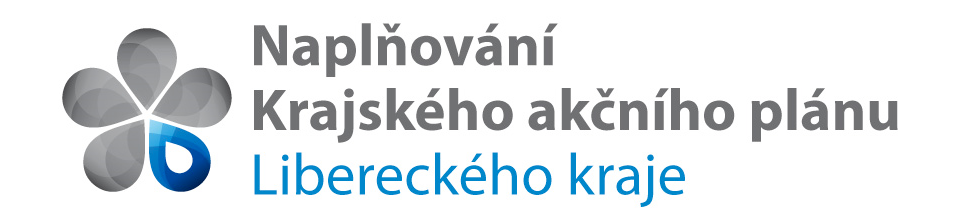 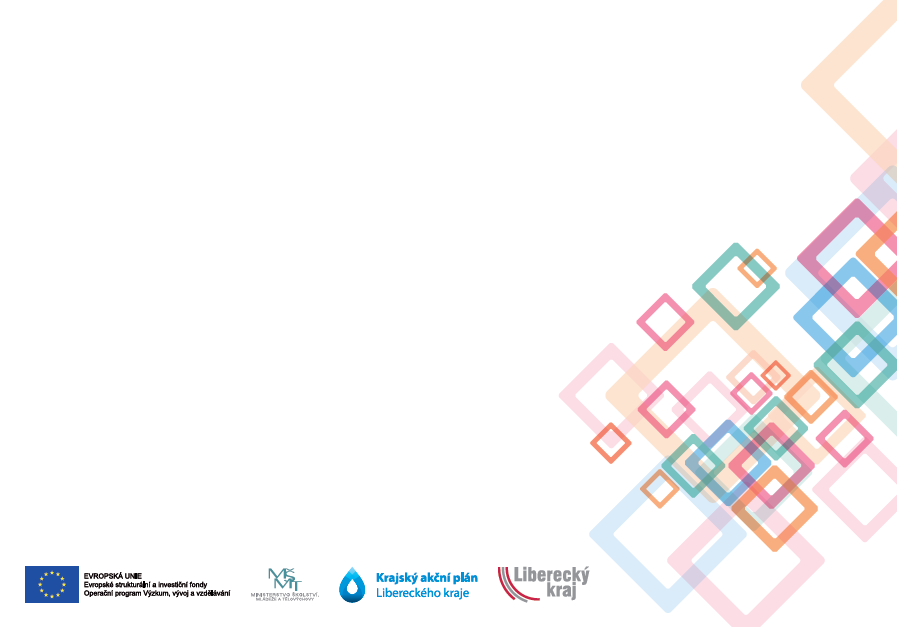 Strategické plánování rozvoje vzdělávání Libereckého kraje II
KAP LK II
termín: 13. leden 2021 – 30. listopad 2023
harmonogram tvorby KAP LK III.:
zpracování konečné podoby analýzy potřeb v území 
aktualizace analýzy potřeb škol – prioritizace klíčových témat KAP
Prioritizace cílů prostřednictvím PS VZD a odborných minitýmů - v nejbližší době dojde k jejímu vyhodnocení 
tvorba ročních akčních plánů 2023, 2024, 2025
finální dokument by měl být hotový do konce roku 2022 včetně schválení PS VZD a RSK
Dvoudenní workshop pro ředitele SŠ/VOŠ v LK
proběhne 10. – 11. 11. 2022 
nové místo konání – Zámecký dvůr Černousy
probíhá příprava programu
zaslání pozvánek a přihlašovacího formuláře do poloviny října 
kontaktní osoba: Ing. Lucie Foglová, 485 226 474, lucie.foglova@kraj-lbc.cz
Výhled v rámci projektu KAP LK II
pokračování ve spolupráci s PS VZD, NAKAP LK II a dalšími aktéry
průběžné vyhodnocování a aktualizace ročních akčních plánů
celorepublikové setkání zástupců RT KAP 
odborná konference Technologie do škol – jaro 2023
workshop pro ředitele SŠ a VOŠ v LK – jaro 2023
závěrečný workshop pro ředitele SŠ a VOŠ v LK – podzim 2023
další tematická setkání platforem v roce 2023 – informace s předstihem na EDULK
Děkuji za pozornost.


	 Mgr. Dagmar Kasalová
Krajský úřad Libereckého kraje
odbor školství, mládeže, tělovýchovy a sportu
Telefon: 485 226 142, 778 714 941
dagmar.kasalova@kraj-lbc.cz
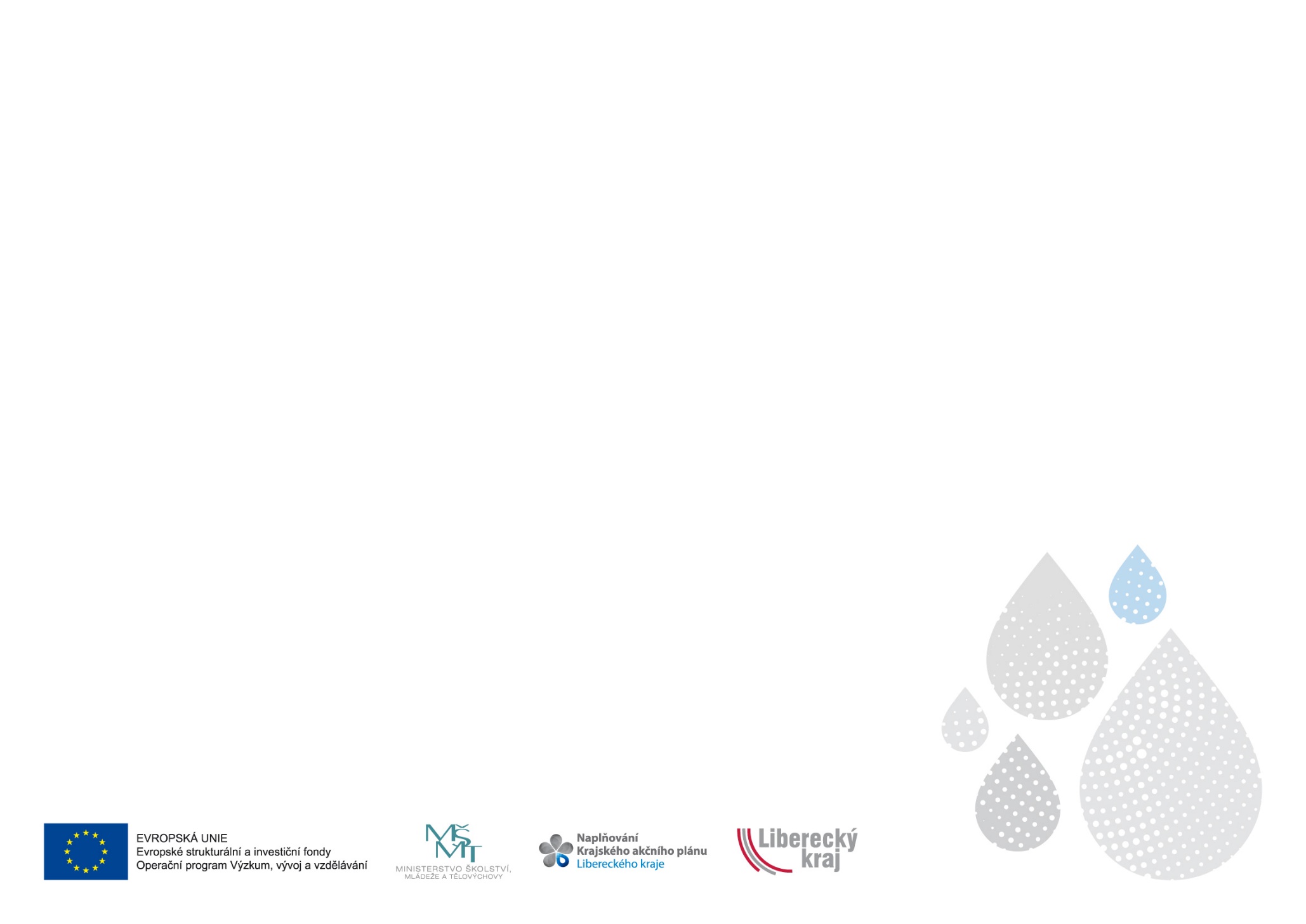 Naplňování krajského akčního plánu rozvoje vzdělávání Libereckého kraje II
Ing. Petra Dušková
Krajský úřad Libereckého kraje
odbor školství, mládeže, tělovýchovy a sportu
petra.duskova@kraj-lbc.cz
Projekt Naplňování krajského akčního plánu rozvoje vzdělávání Libereckého kraje II
Realizace: 1.12.2020 – 30.11.2023
Ukončení aktivit: 30.6.2023
Celkový rozpočet: 131 044 496 Kč
Partneři projektu
39 středních škol
IQLANDIA o.p.s.
Malá technika z.ú.
TUL
Nadační fond Listem 21
4 pedagogicko-psychologické poradny
Krajská vědecká knihovna v Liberci p.o.
Klíčové aktivity projektu
KA 2
Podpora polytechnického vzdělávání
KA 5
Prevence předčasných odchodů ze vzdělávání
KA 3
Zkvalitnění péče o nadané žáky
KA 6
Podpora rovných příležitostí ve vzdělávání
KA 4
Čtenářská a matematická gramotnost
KA 7
Šablony III
KA 2: Podpora polytechnického vzdělávání
Projektové dny na SŠ a volnočasové aktivity
stěžejní podpora spolupráce ZŠ a SŠ
 projektové dny realizují učitelé SŠ pro žáky ZŠ
 zapojeno 22 SŠ v Libereckém kraji, realizováno bude celkem 510 PD, do konce června 	realizováno celkem 317 PD
16 SŠ zapojených do projektu realizují volnočasové aktivity pro vlastní žáky, celkem 39 	různých kroužků
Metodické centrum na podporu polytechnického vzdělávání
pořádá věcná manažerka pro polytechnické vzdělávání Ing. Eva Mrštíková
 probíhá 4 krát za školní rok (2x ZŠ, 2x SŠ)
Projektové dny pro SŠ – IQLANDIA a TUL
realizace a organizace projektových dnů v kompetenci IQLANDIA a TUL
 IQLANDIA má samostatný rezervační systém (Mgr. Pavlína Verešová) – výběr z 9 vzdělávacích 	programů
 TUL oslovuje školy sama – bližší informace www.pdtul.cz
KA 3: Zkvalitnění péče o nadané žáky
v Libereckém kraji fungují metodičky nadání
 spolupracují se školami, které mají zájem věnovat se nadaným žákům
 4 krát ročně zajišťují odborné semináře pro zájemce z řad pedagogických pracovníků i odborné veřejnosti
 kontaktní osoba Mgr. Eva Dušková, DiS.
KA 4: Čtenářská a matematická gramotnost
Čtenářská gramotnost
Matematická gramotnost
Organizuje a zajišťuje Krajská vědecká knihovna (https://www.kvkli.cz/sluzby/vzdelavani/vzdelavani-pedagogu/nakap-i)
Setkání zaměřená jak na pedagogické pracovníky, tak i na žáky
Obsahem setkání/přednášek je rozvoj čtenářské gramotnosti
projektové dny zaměřené na matematickou gramotnost – IQLANDIA (každý partner má počet návštěv uveden na Sharepointu)

4 krát za školní rok setkání pro pedagogické pracovníky – manažer aktivit  
setkání pro pedagogické pracovníky SŠ – 2x ročně
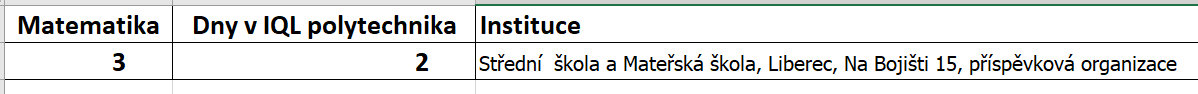 KA 5: Prevence předčasných odchodů ze vzdělávání – Exkurze kariérových poradců ze ZŠ
Vzdělávací projekt na kariérové poradenství - zapojeno 33 ZŠ z celého regionu (40 pedagogických pracovníků - výchovní poradci nebo kariéroví poradci)
Exkurze na 25 SŠ - v letošním školním roce, ve spolupráci se společností EDUCA QUALITY (vždy cca 20 účastníků)
Cílem je osobní seznámí se školou, obory, podmínkami vzdělávání a přijímání žáků. Koho mají na školu nasměrovat a koho naopak ne. Sdílení pedagogů ZŠ a SŠ za účelem předcházení předčasným odchodů ze vzdělávání
Forma - ideálně prohlídka školy za účasti výchovného/kariérového poradce nebo vedení + krátké posezení s informacemi a dotazy
KA 5: Prevence předčasných odchodů ze vzdělávání - Harmonizační pobyty pro SŠ
Harmonizační dny/pobyty na 14 SŠ s následnou péčí o žáky ohrožené předčasnými odchody.
Nahrát nové DPP (obnovené DPP) metodiků prevence na SharePoint, pracovní výkazy měsíční, 4 reflexní zprávy za třídu
V loňském školním roce - 65 tříd, cca 1600 žáků, a 28 metodiků prevence před. odch. ze vzd. – statistika viz grafy níže
KA 6: Podpora rovných příležitostí ve vzdělávání
PLATFORMA ROVNÝCH PŘÍLEŽITOSTÍ VE VZDĚLÁVÁNÍ: 
diskuzní klub PPP, SPC, neziskových organizací, státní správy, speciálních škol a veřejné správy, vč. krajského úřadu k aktuálním tématům. 
Úložiště materiálů a zápisů: http://www.tinyurl.com/platformarpv

PLATFORMA PPP A SPC: sdílení a vzdělávání mezi odborníky poraden a speciálně pedagogických center

Spolupráce se studenty psychologie a příbuzných oborů v rámci odborných praxí v PPP a SPC
KA 7: Šablony III
Proúčtovat 100 % celkové částky na Šablony III dle rozpočtu do 30. 6. 2023.

Nejčastější důvody vracení dokumentů:
Personální šablony 	
v DPP/DPČ chybí název projektu, číslo projektu nebo pracovní náplň
není doloženo vzdělání (smlouva/diplom)
v reportu je špatné monitorovací období (březen 2022 – srpen 2022, září 2022 – únor 2023)
v reportu je chybně uveden partner (správně = partner s finančním příspěvkem)
v reportu u kariérových poradců nejsou jasná 2 individuální setkání

Ostatní šablony	
doučování - prosíme dodat sken třídní knihy (ne excel)
chybí čestné prohlášení

 Informace podá věcná manažerka pro Šablony III Mgr. Gabriela Samšiňáková
Administrativní/finanční záležitosti projektu
Vkládání podkladů na Sharepoint:
co nejdříve, nejpozději však do 15. dne následujícího měsíce
Veřejné zakázky:
v případě úspory na veřejné zakázce domluvit s hlavní finanční manažerkou a hlavní manažerkou případnou změnu na rozpočtu
výjimky ze směrnice RK 1/2021 konzultovat s hlavní manažerkou
Změny rozpočtu:
v případě požadavku na změnu dílčího rozpočtu partnera je nutné kontaktovat hlavní finanční manažerku

Prosba
Proúčtovat 100 % celkové částky dle rozpočtu do 30. 6. 2023 -  žádná vratka dotace (nákupy, služby, mzdové náklady atd.)
Dočerpat zůstatky hodin na pozici Koordinátor na SŠ s ohledem na úvazky do konce projektu.  Zkontrolovat DPČ, zda je sepsána tak, aby toto umožňovala nebo podepsat dodatek k DPČ.
Průběžně kontrolovat výši úvazku do 1,2 u pedagogů a 1,0 u nepedagogických pracovníků
Realizační tým příjemce:
E-mail: jmeno.prijmeni@kraj-lbc.cz
Děkuji za pozornost.
Ing. Petra Dušková
Krajský úřad Libereckého kraje
odbor školství, mládeže, tělovýchovy a sportu
Telefon: 485 226 143
petra.duskova@kraj-lbc.cz